Инструменты поддержки малого и среднего предпринимательства
О Банке
МСП Банк - дочерняя организация АО «Корпорация «МСП»  - института развития в сфере поддержки малого и среднего предпринимательства.

Банк видит своей миссией, с одной стороны, продолжение финансовой поддержки малого и среднего предпринимательства, в первую очередь - сегментов, входящих в число приоритетов Корпорации МСП и государства, с другой стороны – задание новых современных стандартов на рынке финансирования МСП путем внедрения передовых.технологий и решений, повышения качества обслуживания, предложения полного спектра услуг
Участвует в антикризисных мерах поддержки МСП
2020
Банк с универсальной лицензией (Лицензия Банка России на осуществление банковских операций выдана Банку 25.01.2000)
Участник рынка ценных бумаг (Лицензии профессионального участника рынка ценных бумаг)
Рейтинги ведущих агентств: 
А+ (RU) Прогноз «Стабильный» (АКРА)
ruA+ Прогноз «Стабильный» (Эксперт РА)
2019
Участвует в реализации Национального проекта МСП
Осуществляет кредитование МСП
Участник национальной гарантийной системы
2017
Реализует гарантийную поддержку МСП
2016
Реализует государственную программу финансовой поддержки МСП
2013
Учреждено
АО «МСП Банк»
2004
1999
2
Антикризис-Инвест
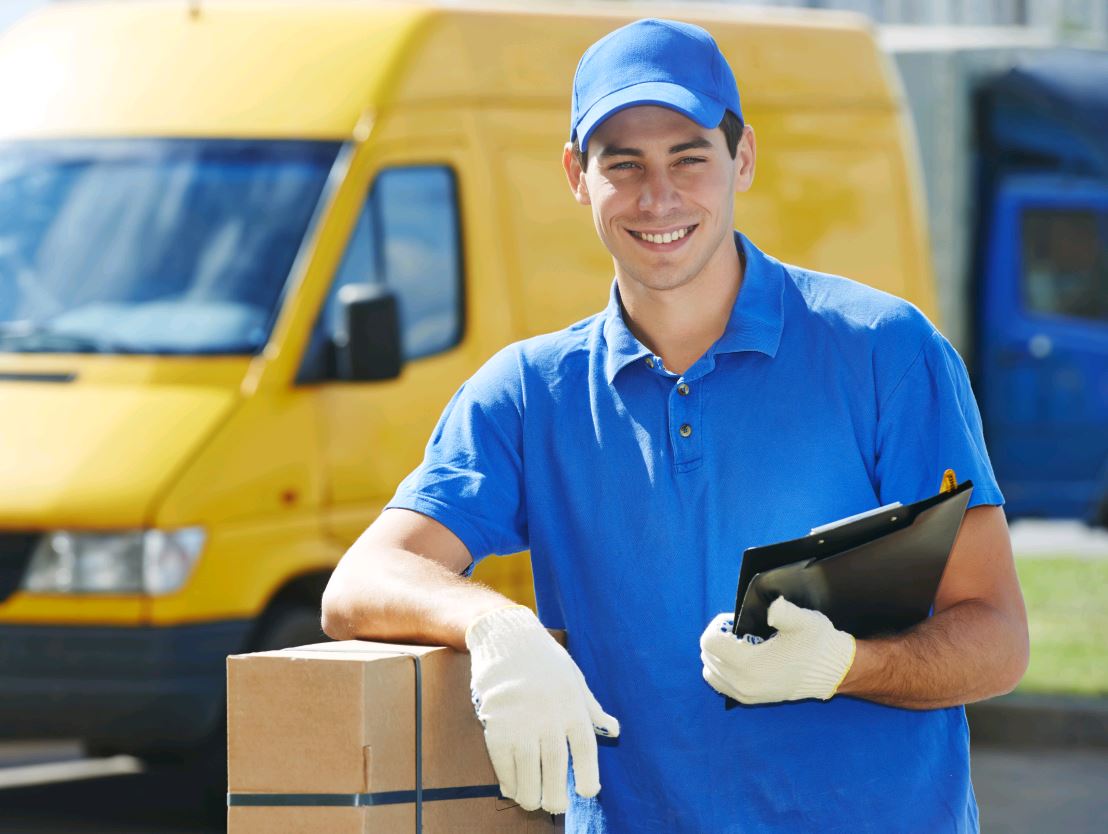 6 месяцев отсрочка по обязательству по уплате процентов и основного долга
ЦЕЛЬ КРЕДИТОВАНИЯ – финансирование расходов, связанных с увеличением сметной стоимости незавершенной стадии инвестиционного проекта, обусловленных существенным изменением курса иностранных валют.
СУММА КРЕДИТА*
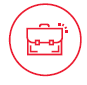 От 25 до 500
млн рублей
СТАВКА ПО КРЕДИТУ
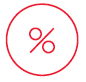 8,5% годовых
СРОК КРЕДИТА
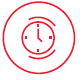 До
120 месяцев
Антикризисные меры поддержки субъектов МСП
* в размере отрицательной переоценки стоимости инвестиционного проекта, связанной с ростом курса иностранных валют. Отрицательная переоценка рассчитывается как разница между курсом иностранной валюты  к рублю на дату подписания кредитного договора и курсом иностранной валюты  к рублю на дату подачи заявки на кредитование в банк.
Антикризис-Оборотный
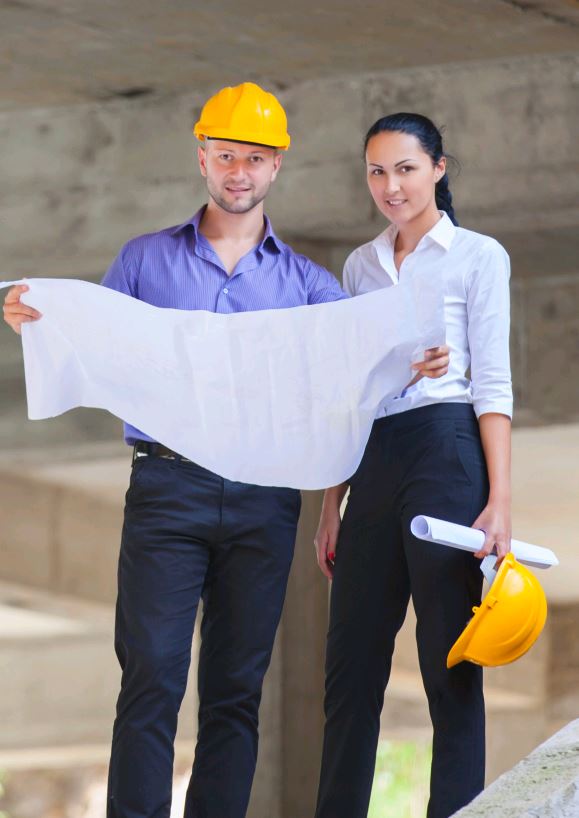 Право погашения основного долга в течение последних 6 месяцев срока действия кредитного договора
ЦЕЛЬ КРЕДИТОВАНИЯ –  восстановление/пополнение оборотных средств, финансирование текущей деятельности (включая выплату заработной платы и пр. платежи, уплату налогов и сборов ), а также финансирование участия в тендере (конкурсе) и исполнения контракта в рамках 44-ФЗ и 223-ФЗ..
Допускаются страховые взносы (в Пенсионный фонд России, фонд социального страхования, фонд медицинского страхования), налог с зарплаты (НДФЛ).
СУММА КРЕДИТА
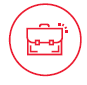 От 50 до 1000
млн рублей
СТАВКА ПО КРЕДИТУ
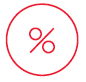 8,5% годовых
СРОК КРЕДИТА
Антикризисные меры поддержки субъектов МСП
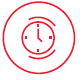 36 месяцев
Кредитная поддержка по Программам субсидирования процентной ставки
Программа Минэкономразвития
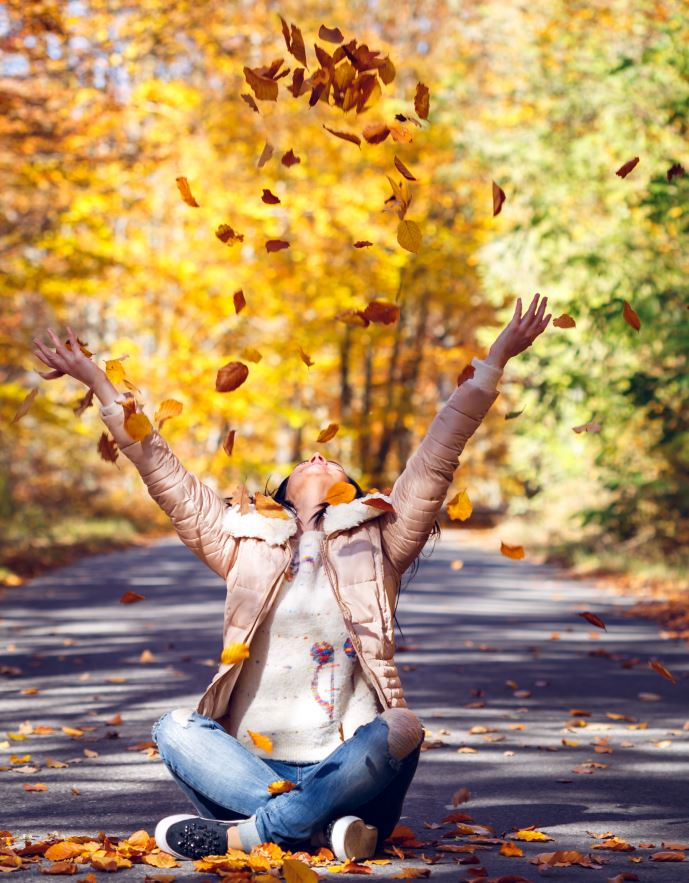 МСП Банк предлагает предприятиям малого и среднего бизнеса воспользоваться Программой субсидирования кредитования Министерства экономического развития РФ. 

Снижение ставки происходит в рамках участия в реализации национального проекта «Малое и среднее предпринимательство и поддержка предпринимательской инициативы» и направлено на развитие и поддержку малых и средних компаний России.
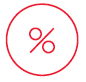 СТАВКА ПО КРЕДИТУ
При сумме кредита свыше 10 млн рублей:
     - на инвестиционные цели – 8,0% годовых 
     - на оборотные и контрактные цели – 8,25% годовых
При сумме кредита менее 10 млн рублей:
     - на инвестиционные, оборотные, контрактные цели – 8,5% годовых
      - на развитие предпринимательской деятельности – 9,75% годовых
Ставка  от 7,75% годовых для предприятий малого и среднего бизнеса, ведущих свою деятельность в приоритетных нишах Банка*
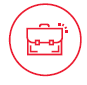 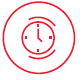 СУММА КРЕДИТА
На инвестиционные цели: 
от  0,5 млн рублей и не более 2** млрд руб. 

На пополнение оборотных средств:  
не менее 0,5 млн рублей и не более 500 млн рублей
СРОК КРЕДИТА
На инвестиционные цели:  не более 10 лет

На пополнение оборотных средств: не более 3-х лет
*c перечнем приоритетных ниш можно ознакомиться на сайте Банка https://mspbank.ru/credit/prioritetnye-nishi/ 
**кредитные сделки по сумме свыше 1 млрд руб. принимаются к рассмотрению исключительно при соответствии условиям программы субсидирования Министерства экономического развития РФ
5
Продукты Банка
Кредитная поддержка в рамках базовых кредитных продуктов
ЦЕЛЬ КРЕДИТОВАНИЯ – пополнение оборотных средств, финансирование текущей деятельности (включая выплату заработной платы и пр. платежи, за исключением уплаты налогов и сборов), а также финансирование участия в тендере (конкурсе). Допускаются страховые взносы (в Пенсионный фонд России, фонд социального страхования, фонд медицинского страхования), налог с зарплаты (НДФЛ).
СРОК КРЕДИТА
СУММА КРЕДИТА
СТАВКА ПО КРЕДИТУ
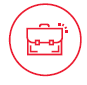 При сумме кредита свыше 10 млн рублей:
от 7,75 % годовых
При сумме кредита менее 10 млн рублей:
от 8,5% годовых
От 1 до 500
млн рублей
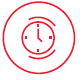 Не более
36 месяцев
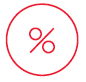 ЦЕЛЬ КРЕДИТОВАНИЯ – финансирование инвестиций для приобретения, реконструкции, модернизации, ремонта основных средств, а также для строительства зданий и сооружений производственного назначения.
СРОК КРЕДИТА
СУММА КРЕДИТА
СТАВКА ПО КРЕДИТУ
При сумме кредита свыше 10 млн рублей:
от 7,75 % годовых
При сумме кредита менее 10 млн рублей:
от 8,5% годовых
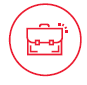 От 1 до 2000*
млн рублей
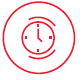 Не более
120 месяцев
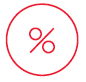 6
* Кредитные сделки по сумме свыше 1 млрд руб. принимаются к рассмотрению исключительно при соответствии условиям программы субсидирования Министерства экономического развития  РФ
Кредитная поддержка в рамках базовых кредитных продуктов
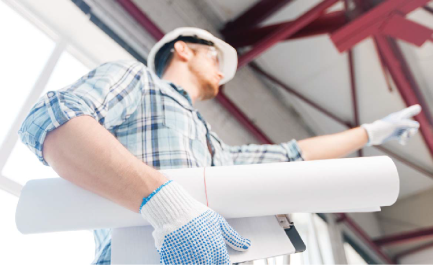 ЦЕЛЬ КРЕДИТОВАНИЯ – финансирование расходов, связанных с исполнением Заемщиком контракта в рамках Федеральных законов 223-ФЗ и 44-ФЗ.
СРОК КРЕДИТА
СУММА КРЕДИТА
СТАВКА ПО КРЕДИТУ
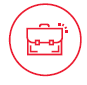 От 1 до 500
млн рублей
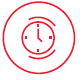 Не более
36 месяцев
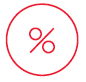 При сумме кредита свыше 10 млн рублей:
от 7,75 % годовых
При сумме кредита менее 10 млн рублей:
от 8,5% годовых
но не более срока действия контракта, увеличенного на 90 дней.
но не более 70% суммы контракта, уменьшенной на сумму полученного аванса и на сумму произведенных оплат за выполнение контракта от заказчика.
7
Кредитная поддержка в рамках базовых кредитных продуктов
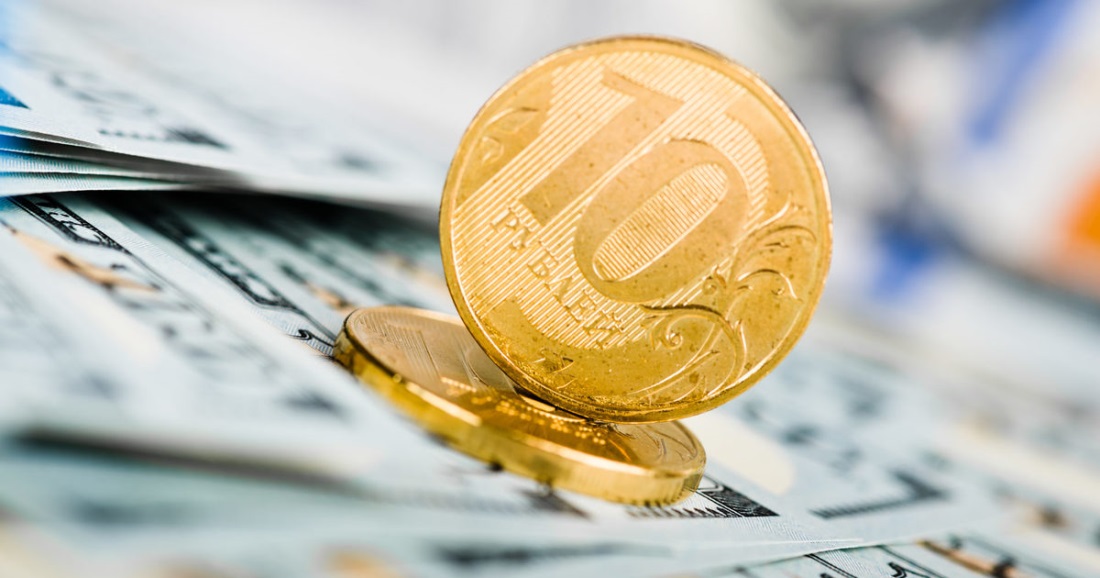 ЦЕЛЬ КРЕДИТОВАНИЯ -  рефинансирование кредитов  (займов), выданных другими кредитными организациями на оборотные и инвестиционные цели.
СУММА КРЕДИТА
При кредитовании на оборотные цели:
от 10 до 500 млн рублей

При кредитовании на инвестиционные цели:
от 10 до 1000 млн рублей
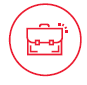 СРОК КРЕДИТА
СТАВКА ПО КРЕДИТУ
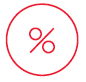 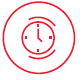 На пополнение оборотных средств, финансирование текущей деятельности:  не более 36 месяцев 

На финансирование инвестиций: не более 84 месяцев
При кредитовании на инвестиционные цели: – от 8% годовых

При кредитовании на оборотные цели: – от 8,25% годовых
8
Кредитная поддержка в рамках базовых кредитных продуктов
Без залога
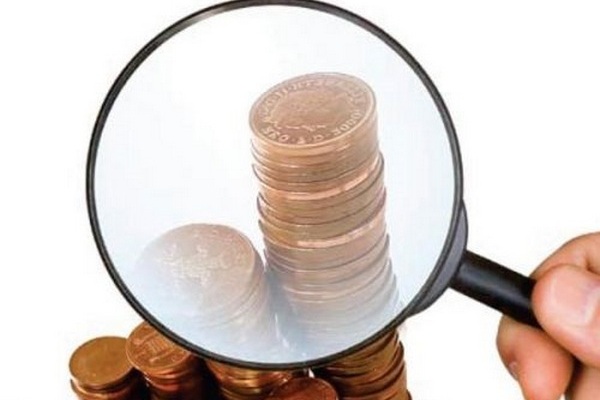 ЦЕЛЬ КРЕДИТОВАНИЯ -  на организацию и (или) развитие бизнеса в части пополнения оборотных средств, финансирования текущей деятельности (включая выплату заработной платы и пр. платежи, за исключением уплаты налогов и сборов), а также финансирования инвестиций.
СУММА КРЕДИТА
Для индивидуальных предпринимателей:
от 0,5 до 5 млн рублей

Для юридических лиц
от 0,5 до 10 млн рублей
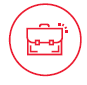 СРОК КРЕДИТА
СТАВКА ПО КРЕДИТУ
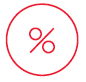 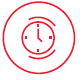 от 7,75 % годовых
Не более 36 месяцев
9
Кредитная поддержка начинающих предпринимателей
Без залога
На организацию и (или) развитие бизнеса в части пополнения оборотных средств, финансирования текущей деятельности 
(включая выплату заработной платы и пр. платежи, за исключением уплаты налогов и сборов), а также финансирования инвестиций.

Не допускается рефинансирование ранее выданных кредитов (займов).
ЦЕЛЬ
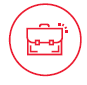 Не более 500 тыс. рублей и не более 1 кредита одному Заемщику
СУММА
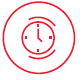 Не более 36 месяцев
СРОК
10
Кредитная поддержка в рамках базовых кредитных продуктов
Без залога
до 1 млн руб.
ЦЕЛЬ КРЕДИТОВАНИЯ -  на развитие предпринимательской деятельности.
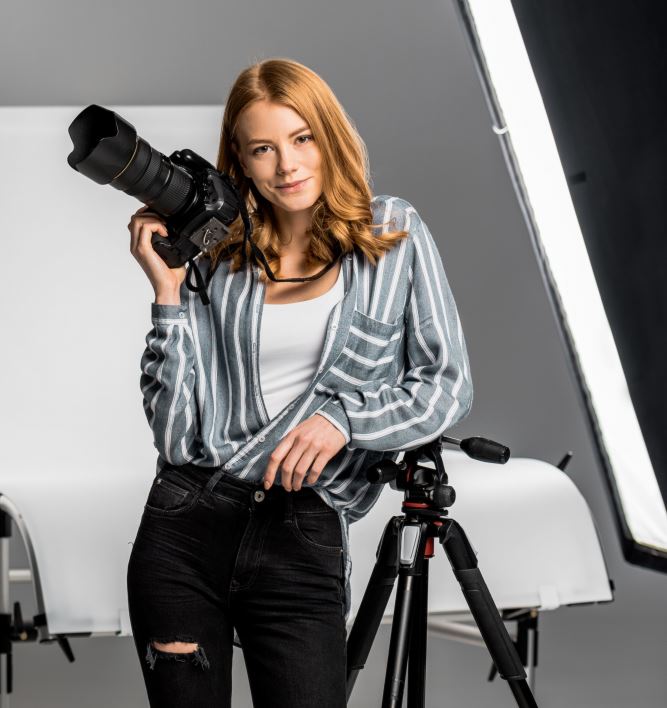 ТРЕБОВАНИЯ К ЗАЕМЩИКУ
Физическое лицо, не являющееся индивидуальным предпринимателем, применяющее специальный налоговый режим «Налог на профессиональный доход» в рамках Федерального закона № 422-ФЗ от 27.11.2018 г. «О проведении эксперимента по установлению специального налогового режима «Налог на профессиональный доход».
У заемщика отсутствует отрицательная кредитная история.
Доход от текущей деятельности заемщика покрывает расходы на обслуживание и погашение кредита.
СУММА КРЕДИТА
До 500 тысяч рублей включительно (cрок регистрации Заемщика на дату подачи заявки - от 0 месяцев).
От 500 тысяч до 1 млн рублей (cрок регистрации Заемщика на дату подачи заявки - от 3 месяцев).
От 1 млн до 5 млн рублей (срок регистрации Заемщика на дату подачи заявки - от 6 месяцев).
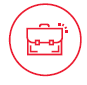 Возможно рефинансирование ранее выданных кредитов не более суммы рефинансируемых кредитов по данным БКИ, но не более 1 млн рублей.

Расчетный счет для оформления кредита 
может быть открыт в любом банке.
СРОК КРЕДИТА
СТАВКА ПО КРЕДИТУ
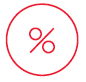 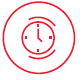 До 36 месяцев
включительно
7,75 % годовых
11
Кредитная поддержка туроператоров
ЦЕЛЬ КРЕДИТОВАНИЯ: 
Авансирование блоков мест у российских перевозчиков (авиа, ж/д, водный транспорт) в рамках договора между туроператором и перевозчиком;
Авансирование блоков мест в коллективных средствах размещения (КСР) на территории России в рамках договора между туроператором и средством размещения;
СРОК КРЕДИТА
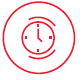 36 месяцев
ТРЕБОВАНИЯ К ЗАЕМЩИКУ

Осуществление деятельности в сфере внутреннего и/или въездного туризма сроком не менее трех лет, наличие сведений о компании в Едином федеральном реестре туроператоров на момент подачи заявки;
Объем выручки компании в сфере внутреннего туризма и/или въездного туризма в размере не менее 2 млн рублей за предыдущий год.
СТАВКА ПО КРЕДИТУ
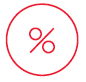 От 8% годовых
СУММА КРЕДИТА
от 50 тыс. до 0.5 млн. рублей (включительно)
Обеспечение:
- обеспечение в виде поручительства (предоставляется на весь срок действия кредитного договора по всем денежным обязательствам Субъекта МСП, возникшим из кредитного договора): 
- для юридических лиц: поручительство фактических собственников с долей участия в бизнесе/анализируемом направлении деятельности более 20% уставного капитала (паевого фонда) Субъекта МСП, на сумму всех обязательств по кредитному договору. 

от 0.5-50 млн. рублей (включительно)
Обеспечение:
- для юридических лиц: поручительство фактических собственников с долей участия в бизнесе/анализируемом направлении деятельности более 20% уставного капитала (паевого фонда) Субъекта МСП, на сумму всех обязательств по кредитному договору. 
- поручительство региональных гарантийных организаций (РГО) с покрытием до 70% от суммы кредита
или
- согарантия Корпорации МСП и РГО с покрытием до 70% от суммы кредита
Срок: до 40 месяцев.
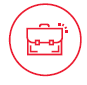 12
Специальные продукты в рамках базовых продуктов
Наличие льготных программ и возможности рыночного кредитования
Специальные продукты для приоритетных ниш
Базовые продукты
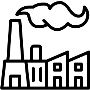 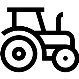 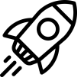 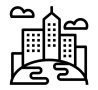 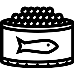 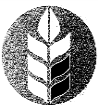 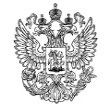 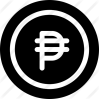 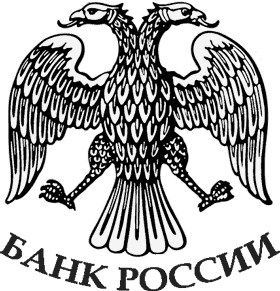 1
Оборотное 
кредитование
Сельхозкооперация
ДФО
Моногорода
Стартапы
Городская среда
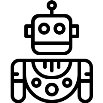 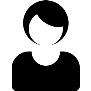 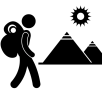 Минэкономразвития
Минсельхоз
Рынок
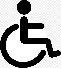 от 7,75%
от 7,75%
1-5%
Газели
Лица с ОВЗ
Туризм
Женщины
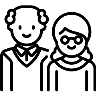 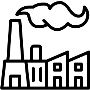 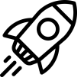 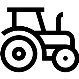 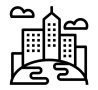 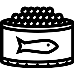 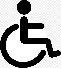 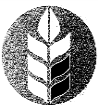 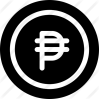 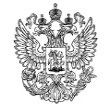 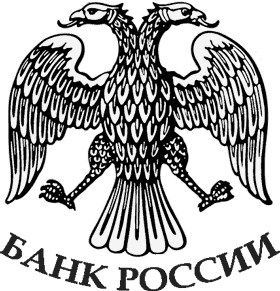 2
Инвестиционное 
кредитование
Сельхозкооперация
Стартапы
Лица с ОВЗ
Городская среда
ДФО
Серебряный бизнес
Моногорода
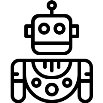 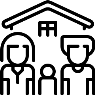 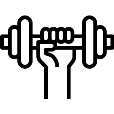 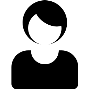 Минэкономразвития
Минсельхоз
Рынок
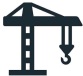 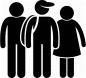 от 7,75%
1-5%
от 7,75%
Газели
214-ФЗ
Спорт
Молодежь
Женщины
Семейный бизнес
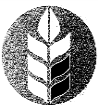 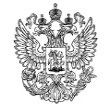 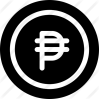 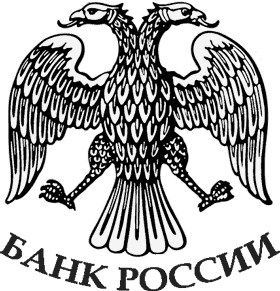 3
Контрактное 
кредитование
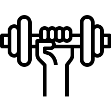 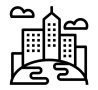 Минэкономразвития
Рынок
Минсельхоз
Спорт
Городская среда
от 7,75%
1-5%
от 7,75%
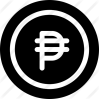 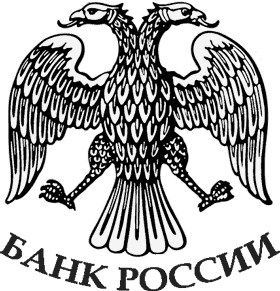 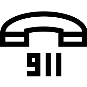 4
Рефинансирование
Рынок
Опция «911»
от 7,75 %
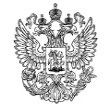 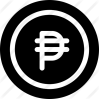 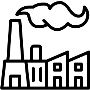 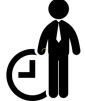 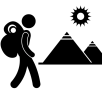 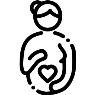 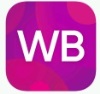 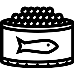 5
Микрокредит
Минэкономразвития
Мама предприниматель
ДФО
Рынок
Туризм
Моногорода
Самозанятые
от 7,75%
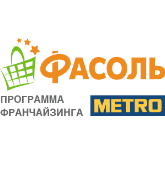 Критерии отнесения к приоритетным направлениям
Критерии отнесения к приоритетным направлениям
Критерии отнесения к приоритетным направлениям
Основные преимущества кредитных продуктов МСП Банка
Фиксированные низкие ставки
Уполномоченный Банк по всем госпрограммам льготного кредитования 
Дистанционная подача заявок
Инвестиционное кредитование  на длительный срок
Особые условия рассмотрения для приоритетных и социально-значимых  ниш
17
Гарантийная поддержка
СУММА ГАРАНТИИ
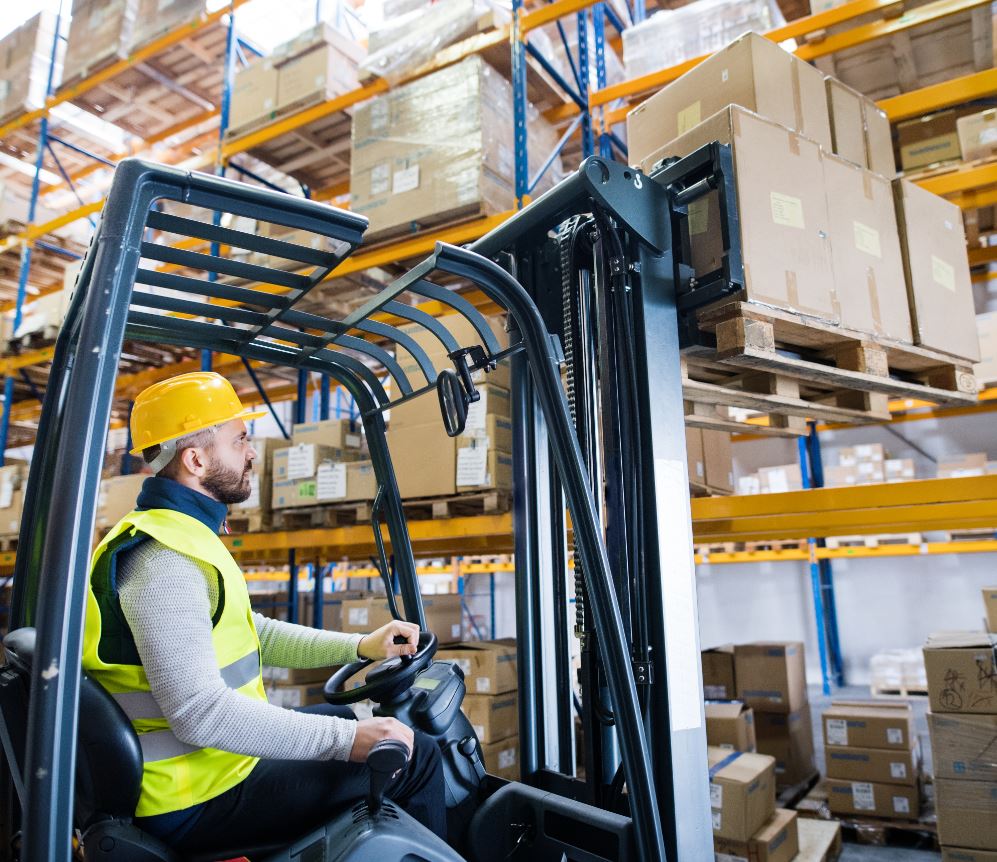 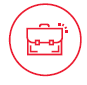 До 1 000 млн рублей
СРОК
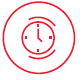 гарантия до 10 млн руб. –  до 24 часов
гарантия до 100 млн руб. –  до 2 рабочих дней
гарантия от 1000 млн руб. –  до 5 рабочих дней
СТОИМОСТЬ ГАРАНТИИ
до 5 млн рублей - 4 % годовых, но не менее 999 рублей;
от 5 млн руб. до 50 млн рублей - 3 % годовых;
от 50 млн руб. до 1 млрд рублей - от 2 % до 3% годовых.
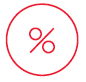 18
Основные преимущества гарантийных продуктов МСП Банка
Гарантия банка с госучастием
Автоматизированная система выдачи электронных банковских гарантий
Оформление через интернет
Сокращенные сроки рассмотрения заявок
Открытие расчетного счета не требуется
Предварительное решение по 2 документам
До 10 млн рублей – без обеспечения
19
Портал АИС НГС – smbfin.ru
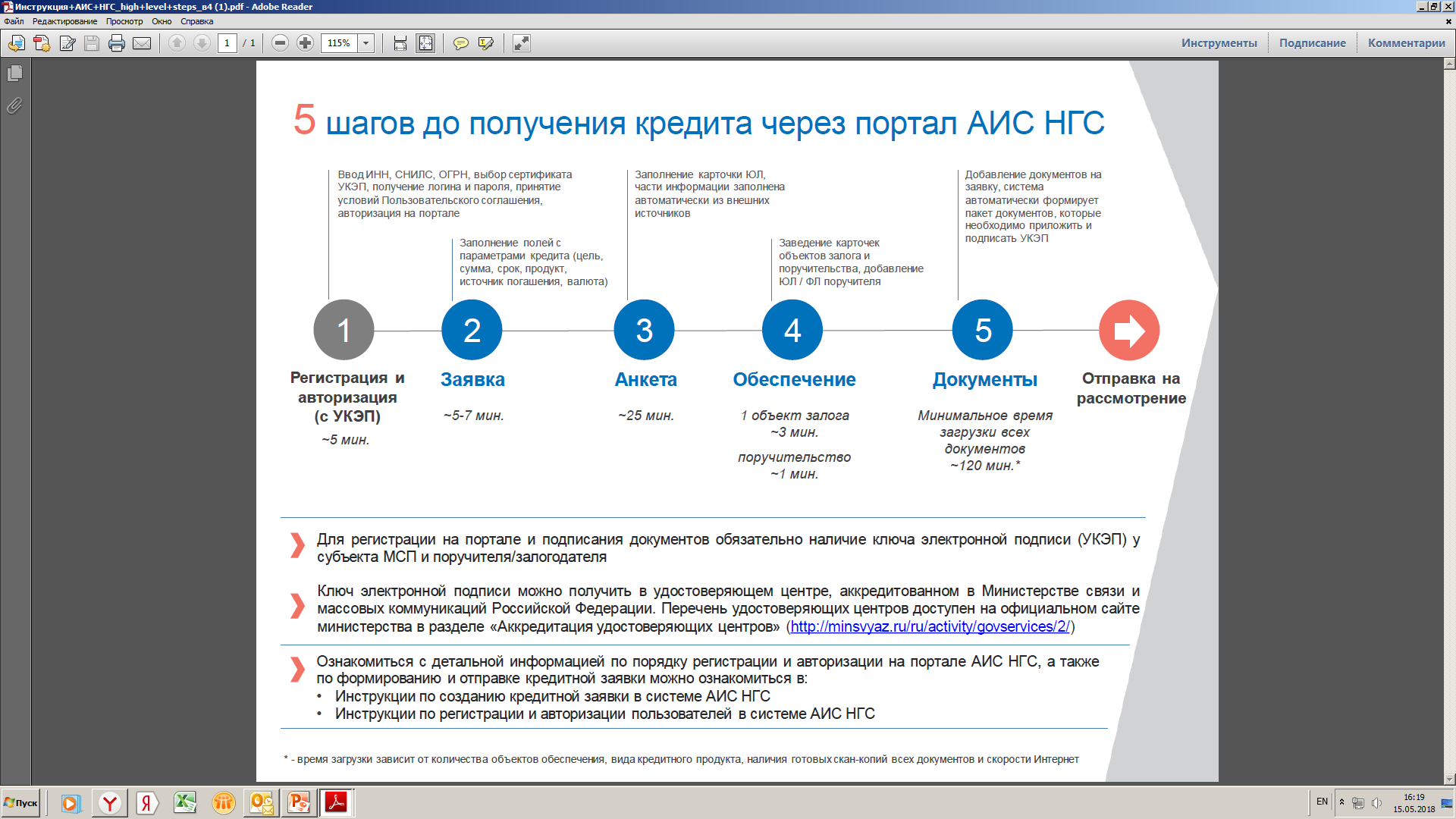 Консультации и техническая поддержка:  
тел. 8 800 30 20 100, 
электронный адрес: msbsupport@mspbank.ru
20
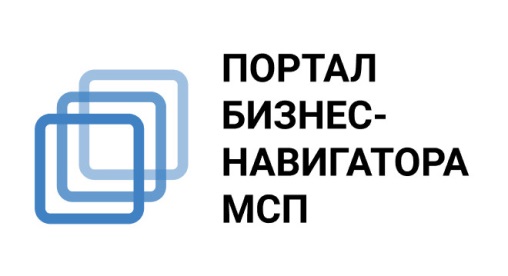 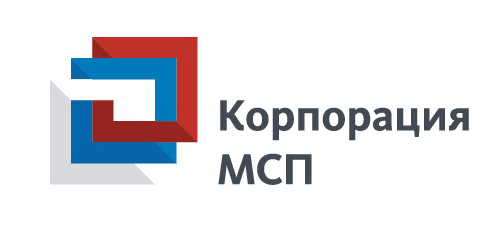 Бесплатный онлайн ресурс для тех, кто хочет открыть или расширить свой бизнес, работать честно и легально, зарабатывать на свое будущее и будущее своих детей
Зайди на портал Бизнес-навигатора МСП smbn.ru
Зарегистрируйся, заполнив простую форму
С помощью портала Бизнес-навигатора МСП вы можете:
Мы собрали в единую базу все государственные и муниципальные организации, которые поддерживают малый и средний бизнес в вашем городе
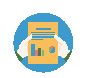 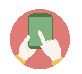 Вы узнаете какой бизнес 
открыть в вашем городе,
какие для этого нужны инвестиции и документы
Выбрать бизнес
Узнать о мерах поддержки МСП
Бизнес-навигатор содержит набор из более 300 типовых бизнес-планов, основанных на реальной практике более 5000 российских предпринимателей
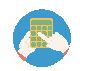 В навигаторе содержится база государственной и частной недвижимости. Данные недвижимости обновляются не реже одного раза в месяц.
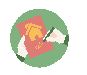 Рассчитать бизнес-план
Подобрать в аренду помещение
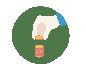 В навигаторе собраны планы закупок всех крупнейших компаний с государственным участием. В системе ежедневно актуализируются планы более 200 крупнейших заказчиков
В навигаторе вы найдете контактные данные отделений банков и государственных гарантийных организаций в вашем городе, в которых можно получить финансовую поддержку
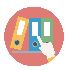 Быть в курсе закупок
крупнейших заказчиков
Узнать, где взять кредит
и оформить гарантию
21
Благодаримза внимание!Акционерное общество «Российский Банк поддержки малого и среднего предпринимательства» (АО «МСП Банк»)115035, Россия, г. Москва, ул. Садовническая, дом 79 8 800 30 20 100info@mspbank.rumspbank.ru

Для получения дополнительной консультации Вы можете обратиться в Представительство Банка в г.Красноярске по адресу:
ул.Новосибирская, д.9А, офис 2-01,

и/или по телефонам:
8-391-202-21-34,
8-963-255-77-25

Региональный директор Дронов Игорь Леонидович